আসসালামু আলাইকুম ওয়া রহমতুল্লাহে ওয়া বারকতুল্লাহ
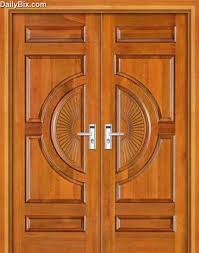 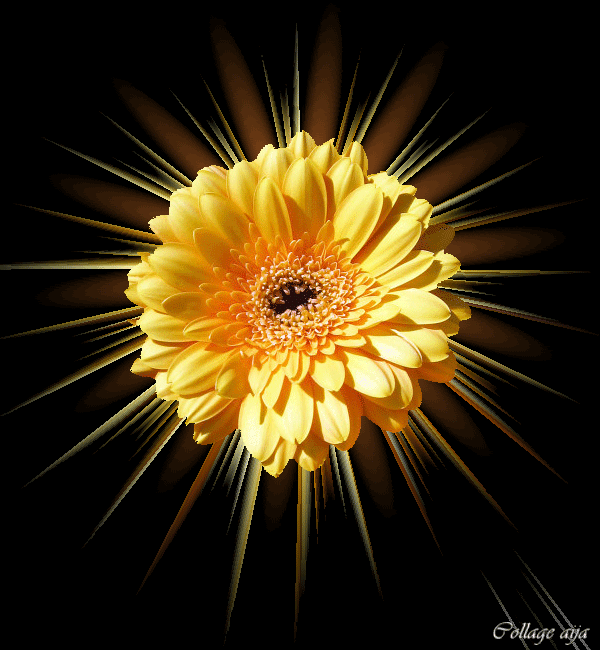 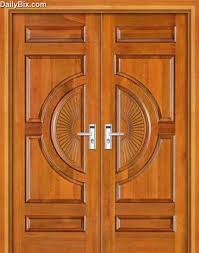 স্বাগতম
 থুপসারা সেলিমীয়া  দাখিল মাদরাসা 
কালাই, জয়পুরহাট, মোবাইলঃ ০১৭২১৭০৭৪৫৫ 
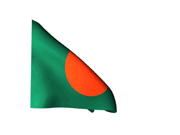 মোঃ নাজমুল হক শামীম-জেলা অ্যাম্বেসেডর 
আসসালামু আলাইকুম ওয়া রহমতুল্লাহে ওয়া বারকতুল্লাহ
সব্বাইকে 
এক  
গুচ্ছ 
ফুলের
 শুভেচ্ছা
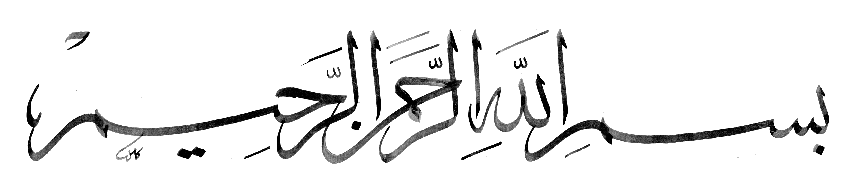 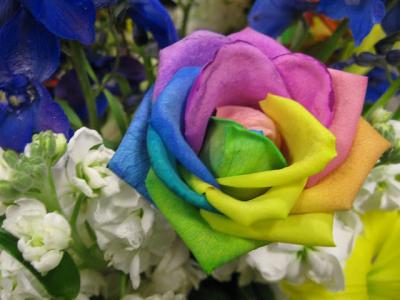  থুপসারা সেলিমীয়া  দাখিল মাদরাসা 
কালাই, জয়পুরহাট, মোবাইলঃ ০১৭২১৭০৭৪৫৫ 
মোঃ নাজমুল হক শামীম-জেলা অ্যাম্বেসেডর 
আসসালামু আলাইকুম ওয়া রহমতুল্লাহে ওয়া বারকতুল্লাহ
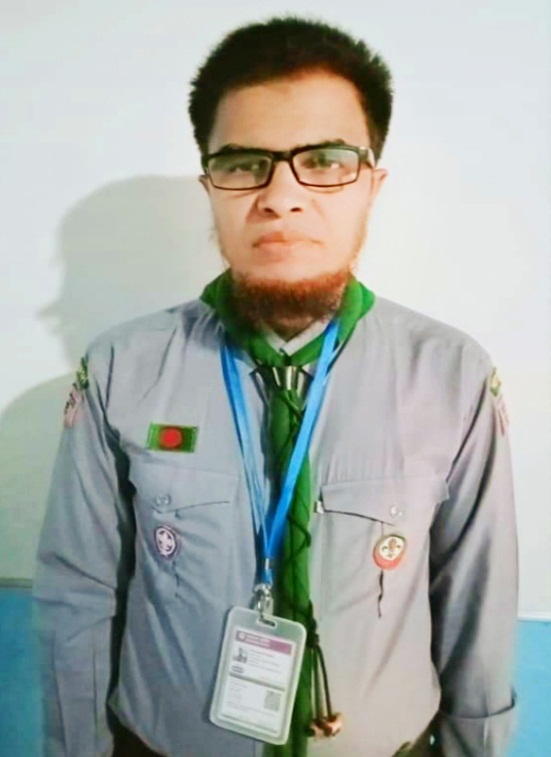 মোঃ নাজমুল হক (শামীম) 
                              বিএসসি,বিএড,এমএ। 
সহকারি শিক্ষক
থুপসারা সেলিমীয়া দাখিল মাদরাসা, কালাই, জয়পুরহাট।
মোবাইল নং ০১৭২১৭০৭৪৫৫, ০১৮৭১৭২১০৮৫ 
ইমেইল- atnazmul81@gmail.com
Facebook- Nazmul Haque Shamim
Youtube channel: Nazmul Haque
 থুপসারা সেলিমীয়া  দাখিল মাদরাসা 
কালাই, জয়পুরহাট, মোবাইলঃ ০১৭২১৭০৭৪৫৫ 
মোঃ নাজমুল হক শামীম-জেলা অ্যাম্বেসেডর 
আসসালামু আলাইকুম ওয়া রহমতুল্লাহে ওয়া বারকতুল্লাহ
পাঠ পরিচিতি 
বিষয়- গণিত
শ্রেণি –অষ্টম
অধ্যায়ঃ তৃতীয়
 থুপসারা সেলিমীয়া  দাখিল মাদরাসা 
কালাই, জয়পুরহাট, মোবাইলঃ ০১৭২১৭০৭৪৫৫ 
মোঃ নাজমুল হক শামীম-জেলা অ্যাম্বেসেডর 
আসসালামু আলাইকুম ওয়া রহমতুল্লাহে ওয়া বারকতুল্লাহ
এই পাঠ শেষে তোমরা যা শিখবে-

* আসল কী তা বলতে পারবে। 
* বিভিন্ন সমস্যা সমাধান করতে পারবে।
 থুপসারা সেলিমীয়া  দাখিল মাদরাসা 
কালাই, জয়পুরহাট, মোবাইলঃ ০১৭২১৭০৭৪৫৫ 
মোঃ নাজমুল হক শামীম-জেলা অ্যাম্বেসেডর 
আসসালামু আলাইকুম ওয়া রহমতুল্লাহে ওয়া বারকতুল্লাহ
কদম তলার কাদের মিয়া      
মাথায় একটা কদু নিয়া
  কথা কয়ে যায় চলিয়া।       
বন্ধু তাহার  আলী 
  দিল একটা গালি ,        
কবে তুই করবি বিয়া।
   কাদের  মিয়া কয়,   
কপাল  ভাল নয় , 
টাকা করি নাই।       
           কেমনে বিয়ায় যাই। 
ব্যাংক থেকে ঋণ নিয়া,
 ব্যবসা কর দিল দিয়া ,  
কয়েক দিনে অনেক টাকার               
 মালিক হবি ভাই ?
চলো একটি 
কবিতা 
পড়ি
 থুপসারা সেলিমীয়া  দাখিল মাদরাসা 
কালাই, জয়পুরহাট, মোবাইলঃ ০১৭২১৭০৭৪৫৫ 
মোঃ নাজমুল হক শামীম-জেলা অ্যাম্বেসেডর 
আসসালামু আলাইকুম ওয়া রহমতুল্লাহে ওয়া বারকতুল্লাহ
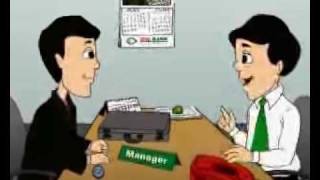  থুপসারা সেলিমীয়া  দাখিল মাদরাসা 
কালাই, জয়পুরহাট, মোবাইলঃ ০১৭২১৭০৭৪৫৫ 
কাদের,ঋণ নিতে ব্যাংকে গেলেন!
মোঃ নাজমুল হক শামীম-জেলা অ্যাম্বেসেডর 
আসসালামু আলাইকুম ওয়া রহমতুল্লাহে ওয়া বারকতুল্লাহ
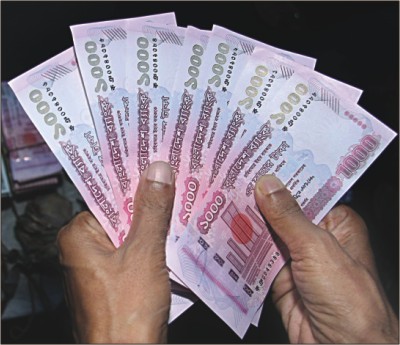  থুপসারা সেলিমীয়া  দাখিল মাদরাসা 
কালাই, জয়পুরহাট, মোবাইলঃ ০১৭২১৭০৭৪৫৫ 
কাদের  ব্যাংক থেকে ঋণ নিয়ে ব্যবসা শুরু করলেন
মোঃ নাজমুল হক শামীম-জেলা অ্যাম্বেসেডর 
আসসালামু আলাইকুম ওয়া রহমতুল্লাহে ওয়া বারকতুল্লাহ
n=সময়
কাদের
ঋণ দেয়
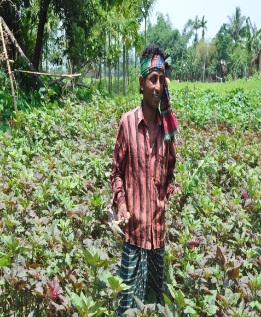 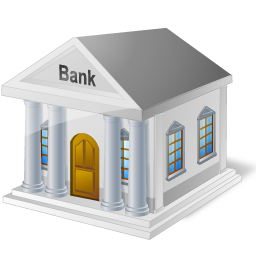 চক্র বৃদ্ধি     মুনাফা=c
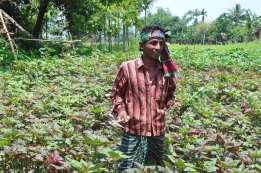  থুপসারা সেলিমীয়া  দাখিল মাদরাসা 
কালাই, জয়পুরহাট, মোবাইলঃ ০১৭২১৭০৭৪৫৫ 
সরল =I
মুনাফা দেয়
মূলধন=p
r=১০%
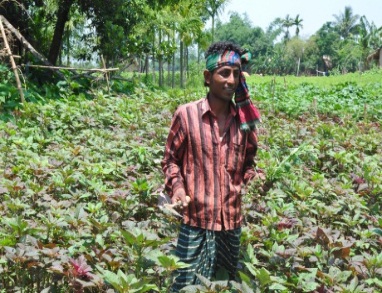 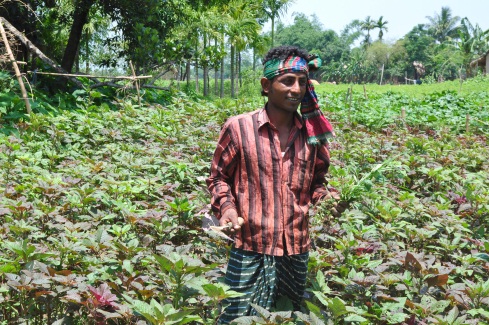 মোঃ নাজমুল হক শামীম-জেলা অ্যাম্বেসেডর 
আসসালামু আলাইকুম ওয়া রহমতুল্লাহে ওয়া বারকতুল্লাহ
সরল ও চক্র বৃদ্ধি  মুনাফা
 থুপসারা সেলিমীয়া  দাখিল মাদরাসা 
কালাই, জয়পুরহাট, মোবাইলঃ ০১৭২১৭০৭৪৫৫ 
মোঃ নাজমুল হক শামীম-জেলা অ্যাম্বেসেডর 
আসসালামু আলাইকুম ওয়া রহমতুল্লাহে ওয়া বারকতুল্লাহ
শিক্ষার্থীরা যা শিখবে-
@ সরল মুনাফার সূত্র প্রয়োগ করতে পারবে।
@ চক্র  বৃদ্ধি মুনাফার সূত্র প্রয়োগ করতে পারবে।
 থুপসারা সেলিমীয়া  দাখিল মাদরাসা 
কালাই, জয়পুরহাট, মোবাইলঃ ০১৭২১৭০৭৪৫৫ 
@ সরল মুনাফা ও চক্রবৃদ্ধি মুনাফার পার্থক্য করতে পারবে
মোঃ নাজমুল হক শামীম-জেলা অ্যাম্বেসেডর 
আসসালামু আলাইকুম ওয়া রহমতুল্লাহে ওয়া বারকতুল্লাহ
এখানে 
    I = n  সময় 
    P   = মূলধন
    n   = নির্দিষ্ট সময় 
 r = একক সময়ে মুলধনের মুনাফা হার
   #  I= nr
# A=PI
   = PPnr
   =p1nr
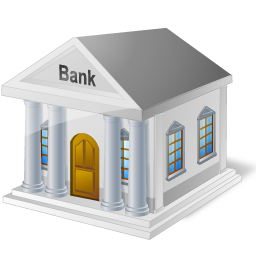  থুপসারা সেলিমীয়া  দাখিল মাদরাসা 
কালাই, জয়পুরহাট, মোবাইলঃ ০১৭২১৭০৭৪৫৫ 
মোঃ নাজমুল হক শামীম-জেলা অ্যাম্বেসেডর 
আসসালামু আলাইকুম ওয়া রহমতুল্লাহে ওয়া বারকতুল্লাহ
@ ১০ হারে ১০০০০টাকায় ২ বছরের কাদের কত মুনাফা দিবে।
 থুপসারা সেলিমীয়া  দাখিল মাদরাসা 
কালাই, জয়পুরহাট, মোবাইলঃ ০১৭২১৭০৭৪৫৫ 
মোঃ নাজমুল হক শামীম-জেলা অ্যাম্বেসেডর 
আসসালামু আলাইকুম ওয়া রহমতুল্লাহে ওয়া বারকতুল্লাহ
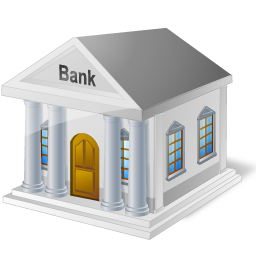 এখানে     p=১০,০০০টাকা 
n=২   
 r=১০%
I =pnr   =১০০০০×২×১০১০০  
=২000টাকা
 থুপসারা সেলিমীয়া  দাখিল মাদরাসা 
কালাই, জয়পুরহাট, মোবাইলঃ ০১৭২১৭০৭৪৫৫ 
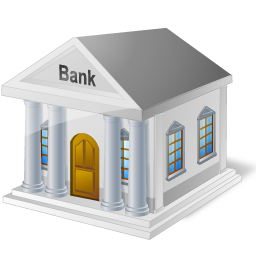 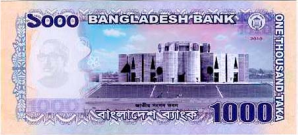 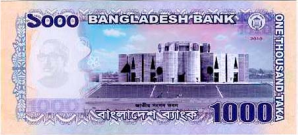 মোঃ নাজমুল হক শামীম-জেলা অ্যাম্বেসেডর 
আসসালামু আলাইকুম ওয়া রহমতুল্লাহে ওয়া বারকতুল্লাহ
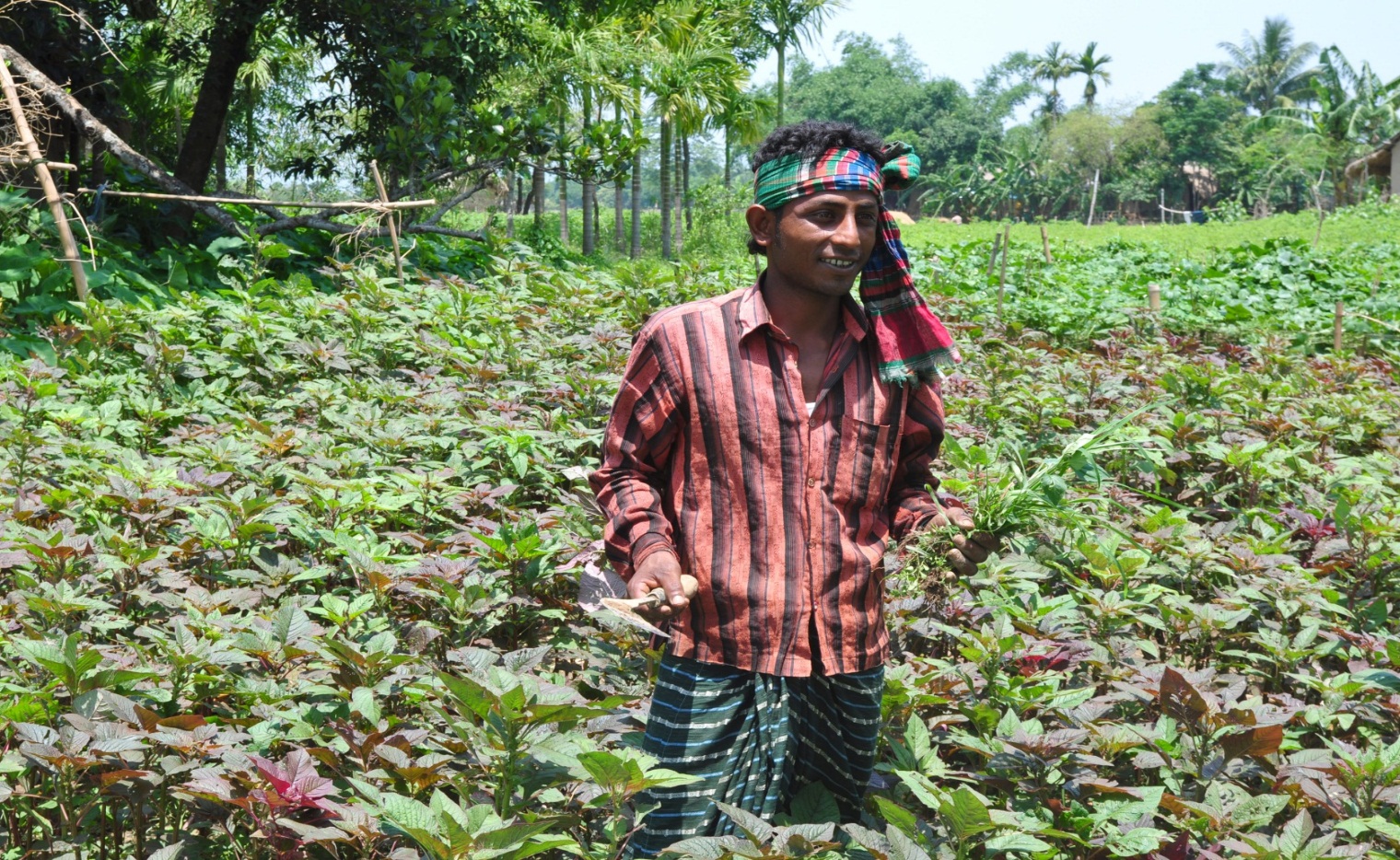  থুপসারা সেলিমীয়া  দাখিল মাদরাসা 
কালাই, জয়পুরহাট, মোবাইলঃ ০১৭২১৭০৭৪৫৫ 
কাদের এর  ডাটা ক্ষেত
মোঃ নাজমুল হক শামীম-জেলা অ্যাম্বেসেডর 
আসসালামু আলাইকুম ওয়া রহমতুল্লাহে ওয়া বারকতুল্লাহ
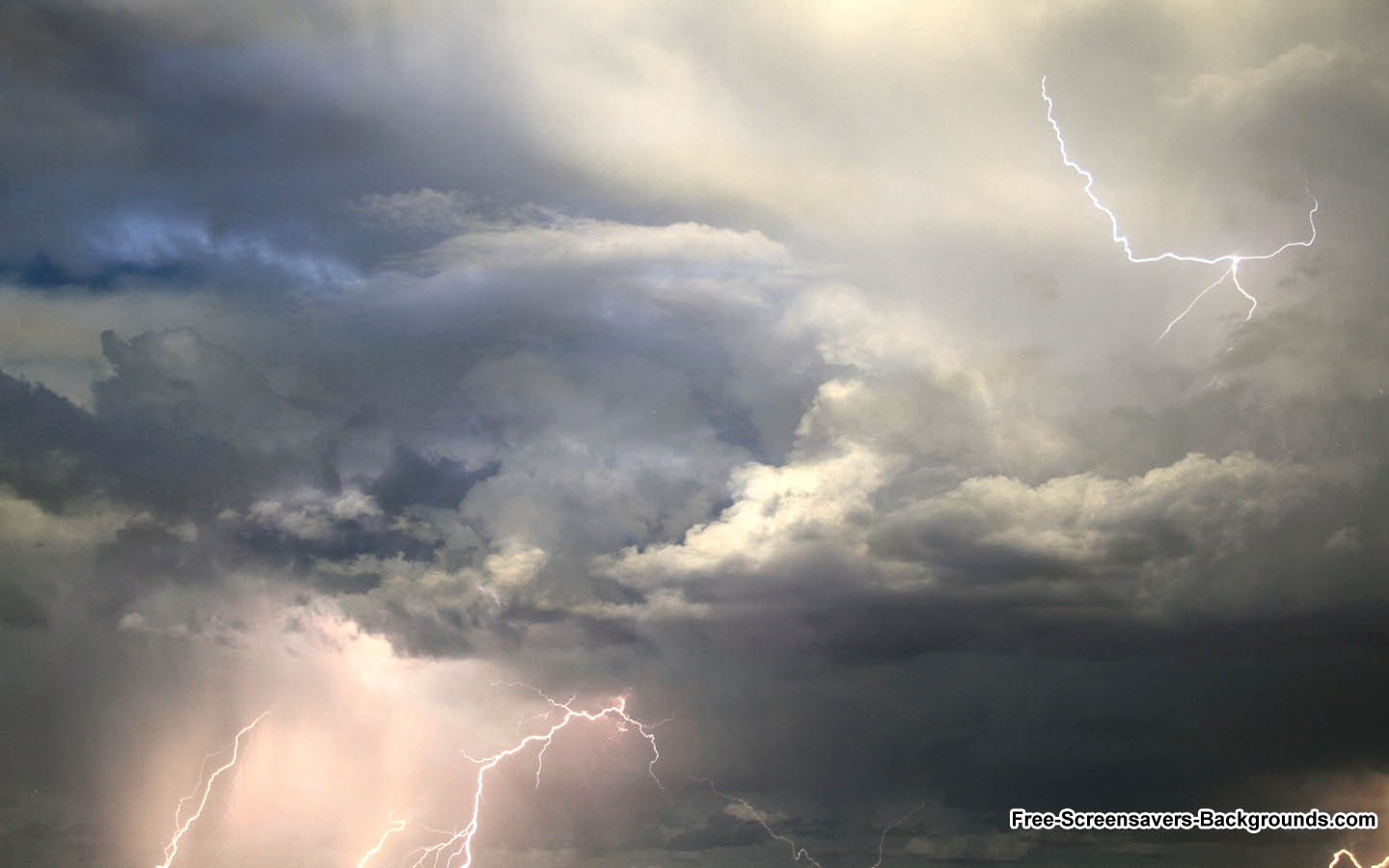  থুপসারা সেলিমীয়া  দাখিল মাদরাসা 
কালাই, জয়পুরহাট, মোবাইলঃ ০১৭২১৭০৭৪৫৫ 
প্রচণ্ড ঝড়ে অনেক ক্ষতি হল
মোঃ নাজমুল হক শামীম-জেলা অ্যাম্বেসেডর 
আসসালামু আলাইকুম ওয়া রহমতুল্লাহে ওয়া বারকতুল্লাহ
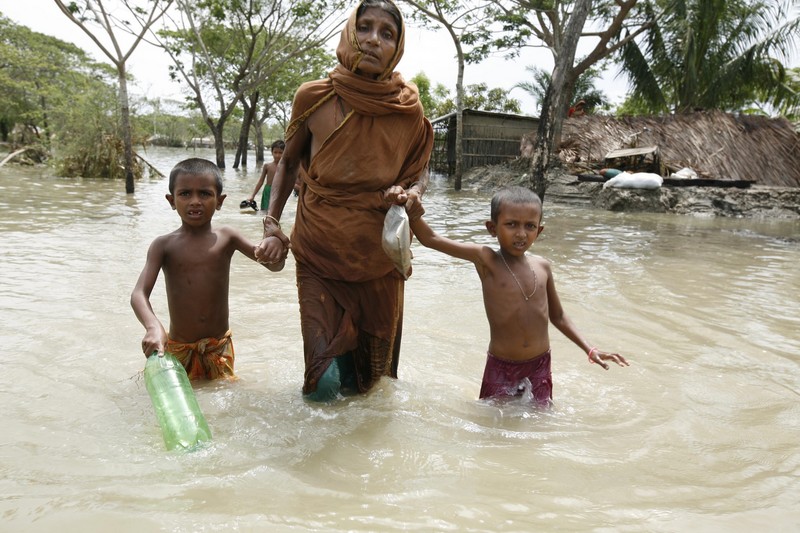  থুপসারা সেলিমীয়া  দাখিল মাদরাসা 
কালাই, জয়পুরহাট, মোবাইলঃ ০১৭২১৭০৭৪৫৫ 
ফসল নষ্ট হয়ায় কাদের এর  মা ও দুই ভাই হতাশ
মোঃ নাজমুল হক শামীম-জেলা অ্যাম্বেসেডর 
আসসালামু আলাইকুম ওয়া রহমতুল্লাহে ওয়া বারকতুল্লাহ
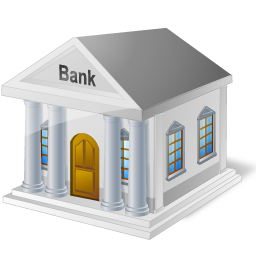 মুলধন ১০০০০
C=P১ r3                                                                =১0000১১০১০০3                                                = ১৩৩১০                     
   চক্রবৃদ্ধিমুনাফা=১৩৩১০-১০০০০
                  =  ৩৩১০
 থুপসারা সেলিমীয়া  দাখিল মাদরাসা 
কালাই, জয়পুরহাট, মোবাইলঃ ০১৭২১৭০৭৪৫৫ 
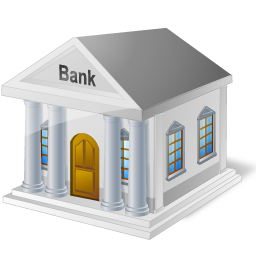 মূনাফা ৩৩১০টাকা
মোঃ নাজমুল হক শামীম-জেলা অ্যাম্বেসেডর 
আসসালামু আলাইকুম ওয়া রহমতুল্লাহে ওয়া বারকতুল্লাহ
দলীয়  কাজ                              ৫মিঃ
@  শতকরা ২০ টাকা হার মূনাফায় ৫০০০০ টাকায় ৩ বছরের  সরল মূনাফা কত ?
 থুপসারা সেলিমীয়া  দাখিল মাদরাসা 
কালাই, জয়পুরহাট, মোবাইলঃ ০১৭২১৭০৭৪৫৫ 
@ ১৫% হার মুনাফায় ৭০০০০ টাকা ৭ বছরে চক্র বৃধিমুনাফা কত  ?
মোঃ নাজমুল হক শামীম-জেলা অ্যাম্বেসেডর 
আসসালামু আলাইকুম ওয়া রহমতুল্লাহে ওয়া বারকতুল্লাহ
মূল্যায়ণ
@ সরল মুনাফার সূত্র বল
 থুপসারা সেলিমীয়া  দাখিল মাদরাসা 
কালাই, জয়পুরহাট, মোবাইলঃ ০১৭২১৭০৭৪৫৫ 
@ মুনাফায় কোণ প্রতীক ব্যবহার করা হয়
@ সরল মুনাফা কত বছর ধরতে হয়
মোঃ নাজমুল হক শামীম-জেলা অ্যাম্বেসেডর 
আসসালামু আলাইকুম ওয়া রহমতুল্লাহে ওয়া বারকতুল্লাহ
বাড়ির কাজ
@ কাদের ব্যাংক থেকে  ১০০০০টাকা ৫ বছরের জন্য ঋণ নিল। ব্যাংক তাকে শর্ত দিলেন ১২% মুনাফা  দিতে হবে ।   তবে ব্যাংকে মোট কত টাকা ফেরত দিতে হবে @
 থুপসারা সেলিমীয়া  দাখিল মাদরাসা 
কালাই, জয়পুরহাট, মোবাইলঃ ০১৭২১৭০৭৪৫৫ 
মোঃ নাজমুল হক শামীম-জেলা অ্যাম্বেসেডর 
আসসালামু আলাইকুম ওয়া রহমতুল্লাহে ওয়া বারকতুল্লাহ
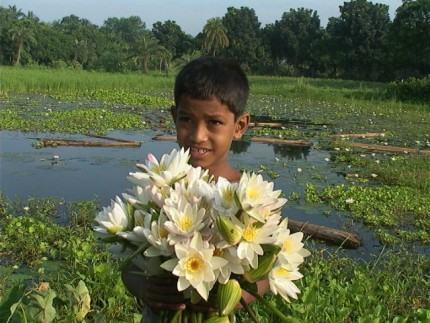  থুপসারা সেলিমীয়া  দাখিল মাদরাসা 
কালাই, জয়পুরহাট, মোবাইলঃ ০১৭২১৭০৭৪৫৫ 
বিবাহের পর কাদের এর  মেয়ে  কচি সবাইকে শুভেচ্ছা জানায়
মোঃ নাজমুল হক শামীম-জেলা অ্যাম্বেসেডর 
আসসালামু আলাইকুম ওয়া রহমতুল্লাহে ওয়া বারকতুল্লাহ
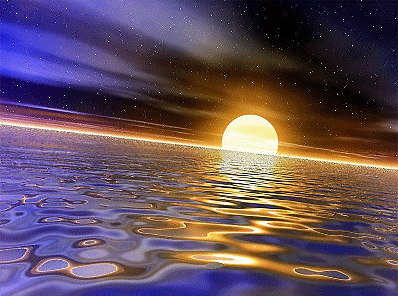 সব্বাইকে 
অনেক 
অনেক 
ধন্যবাদ[ []
 থুপসারা সেলিমীয়া  দাখিল মাদরাসা 
কালাই, জয়পুরহাট, মোবাইলঃ ০১৭২১৭০৭৪৫৫ 
মোঃ নাজমুল হক শামীম-জেলা অ্যাম্বেসেডর 